Labkakryptosystémy
Autor: Adam Lichnovský
Datum: 3.5.2017
Úvod
Kryptografické systémy
Obecný návrh kryptografického systému
Public key infrastructure (PKI)
Ukázka komunikace pomocí obecného kryptografického systému
Ukázka komunikace pomocí TLS_RSA_WITH_AES_128_CBC_SHA256
oBSAH
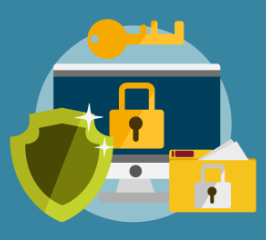 ÚVODNÍ SLOVO
Ujasnění pojmů
Rámec přednášky
“Autor by si přál, aby toto pojednání přispělo k odstranění mnohých předsudků na jedné straně a mnohých povrchních a plytkých řečí na straně druhé.” – Mnichov, 31.3. 1809, F.W.J. Schelling
ÚVOD
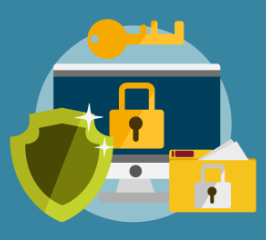 Kryptografické systémy
Kryptografické systémy
V kryptografii Kryptografickými systémy myslíme balíky kryptografických algoritmů, které potřebujete pro implementaci konkrétní bezpečnostní služby. Nejčastěji k zajištění důvěrnosti a autentičnosti posílané zprávy (Zašifrováno a zapečetěno).
Běžně se kryptosystémy skládají ze tří algoritmů:
Algoritmus pro generovaní klíčů, 
Algoritmus pro zašifrování,
Algoritmus pro odšifrování. 

Termín šifra(cipher, cypher) často označuje pár algoritmů,
Algoritmus pro zašifrování,
Algoritmus pro odšifrování.
[Speaker Notes: Therefore, the term "cryptosystem" is most often used when the key generation algorithm is important. For this reason, the term "cryptosystem" is commonly used to refer to public key techniques; however both "cipher" and "cryptosystem" are used for symmetric key techniques.]
Kryptografické systémy
Šifry
Šifra je jakákoliv metoda zašifrování textu při zachování čitelnosti a významu. Často se šifrou označuje zašifrovaný text zprávy, přesto dále budeme  preferovat označení kryptogram. 
Kryptogram
zašifrovaný text zprávy
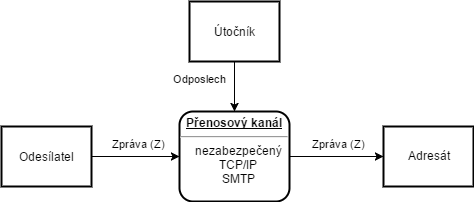 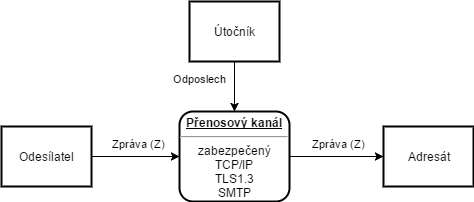 [Speaker Notes: Cipher is any method of encrypting text (concealing its readability and meaning). It is also sometimes used to refer to the encrypted text message itself although here the term ciphertext is preferred. 

In cryptography, a cipher (or cypher) is an algorithm for performing encryption or decryption—a series of well-defined steps that can be followed as a procedure.]
Adam
Eva
Obecný návrh kryptografického systému
M
M
M
M
(M, P)
C
C
(M, P)
E
D
T
Message is authentic, yes/no
Q
V
P
P
PKI
KP
KP
KE
KD
Legend:
M – Zpráva
Q – Pečetící  (Podpisový) stroj
E – Šifrovací stroj
P – Pečeť (Podpis)
C – kryptogram s pečetí (M, P)
T – Přenosový stroj
D – Dešifrovací stroj
V – Ověřovací stroj
KP – Veřejný klíč Adama
KE – Šifrovací klíč (Privátní klíč Adama)
KD – Dešifrovací klíč (Privátní klíč Evy)
PKI – Public Key Infrastructure
Public key instrastructure (PKI)
Public Key Infrastructure (PKI) – je systém pro tvorbu, ukládání a distribuci certifikátů, které jsou používané k ověření, zda konkrétní veřejný klíč patřící adekvátní entitě (uživatel, server, aplikace). PKI vytváří digitální certifikáty, ve kterých se mapuje veřejný klíč s entitou, následně certifikát uloží v centrálním repositáři. Pokud je potřeba je certifikát zrušen a odstraněn z repositáře.

PKI :
CA – Certifikační autorita vydává a ověřuje digitalní  certifikáty
RA – Registrační autorita ověřuje identitu entity požadující informace od CA
VA – Validační autorita ověřuje platnost vydaných certifikátů
CD – Central directory—zabezpečené úložiště pro ukládání a indexaci certifikátů
CMS – Certificate management system
CP – Certificate Policy
Public key instrastructure (PKI)
CA
VA
4
2
Certifikační a ověřovací proces
RA
6
3
7
Kroky:
Entita požádá o vydání certifikátu od RA
RA schválí nebo zamítnou certifikační požadavek, a pokud RA schválí certifikační požadavek, pak  RA požádá CA o vydání certifikátu pro Entitu.
CA vydá certifikát pro Entitu
CA aktualizuje centrální úložiště a certifikační revokační list (CRL) pro VA
Entity přidá certifikát do úložiště aplikace
Aplikace Entity požádá o ověření platnosti certifikátu
VA kdykoliv ověří platnost certifikátu Aplikace Entity podle CRL
1
Entita s privátním a veřejným klíčem
Aplikace Entitys certifikátem
5
obecný kryptografický systém
Adam
Eva
Velké náhodné číslo
Velké náhodné číslo
Algoritmus pro generování klíčů
Algoritmus pro generování klíčů
Privátní klíč Adam (KPrA)
Privátní klíčEva (KPrB)
Veřejný klíčAdam(KPA)
Veřejný klíčEva (KPB)
Kombinace
Kombinace
Sdílené tajemství
Sdílené tajemství
obecný kryptografický systém
Adam
Eva
M: “Hello Web Server!”
M: “Hello Web Server!”
Dešifrování
Šifrování
Veřejný klíčEva (KPrE)
Privátní klíčEva (KPE)
obecný kryptografický systém
Adam
Eva
M: “Hello Client!”
M: “Hello Client!”
Šifrování
Dešifrování
Privátní klíčAdam (KPrA)
Veřejný klíčAdam (KPA)
Příklad TLS_RSA_WITH_AES_128_CBC_SHA256
Adam
Eva
Webový server s webovou stránkou
Webový prohlížeč
M – Zpráva kódovaná v HTML
Příklad: 
Eva chce navštívit svou oblíbenou stránku svým oblíbeným webový prohlížečem. Webová stránka je hostována na webovém serveru u Adama, který podporuje pouze šifrovací balík TLS_RSA_WITH_AES_128_CBC_SHA256
Adam
Eva
Příklad TLS_RSA_WITH_AES_128_CBC_SHA256
M
M
M
M
(M, P)
C
C
(M, P)
E
D
T
Message is authentic, yes/no
Q
V
P
P
PKI
KP
KP
KE
KD
Legend:
M – Zpráva  HTML in HTTP
Q – Pečetící  (Podpisový) stroj  SHA-256 
E – Šifrovací stroj  CBC
P – Pečeť (Podpis)
C – kryptogram s pečetí (M, P)
T – Přenosový stroj  RSA s AES-128 přes TCP/IP
D – Dešifrovací stroj  CBC
V – Ověřovací stroj  SHA-256
KP – Veřejný klíč Adama
KE – Šifrovací klíč (Privátní klíč Adama)
KD – Dešifrovací klíč (Privátní klíč Evy)
PKI – Public Key Infrastructure
Příklad TLS_RSA_WITH_AES_128_CBC_SHA256
Výměna prvočísel (g,p)
Adam
Eva
Velké prvočísla (g,p)
+
Přirozené číslo (a)
Velké prvočísla (g,p)
+
Přirozené číslo (a)
PKI
Algoritmus pro generování klíčů
Algoritmus pro generování klíčů
Privátní klíčEva (KPrB)
Veřejný klíčEva (KPB)
Privátní klíč Adam (KPrA)
Veřejný klíčAdam(KPA)
g – public base large prime number
p – public modulus large prime number
a – secret natural number Adama
b – secret natural number Evy
KP – Public Keys
KPr – Private Keys
PKI – Public Key Infrastructure
Příklad TLS_RSA_WITH_AES_128_CBC_SHA256
CA
VA
4
2
Certifikační a ověřovací proces
RA
6
3
7
Kroky:
Adam požádá o vydání certifikátu od RA
RA schválí certifikační požadavek, pak  RA požádá CA o vydání certifikátu pro Adama.
CA vydá certifikát pro Adam
CA aktualizuje centrální úložiště a certifikační revokační list (CRL) pro VA
Adam přidá certifikát do úložiště aplikace
Adamova Aplikace požádá o ověření platnosti certifikátu
VA kdykoliv ověří platnost certifikátu Adamovy Aplikace podle CRL
1
Adam s privátním a veřejným klíčem
Adamova Aplikace s certifikátem
5
Příklad TLS_RSA_WITH_AES_128_CBC_SHA256
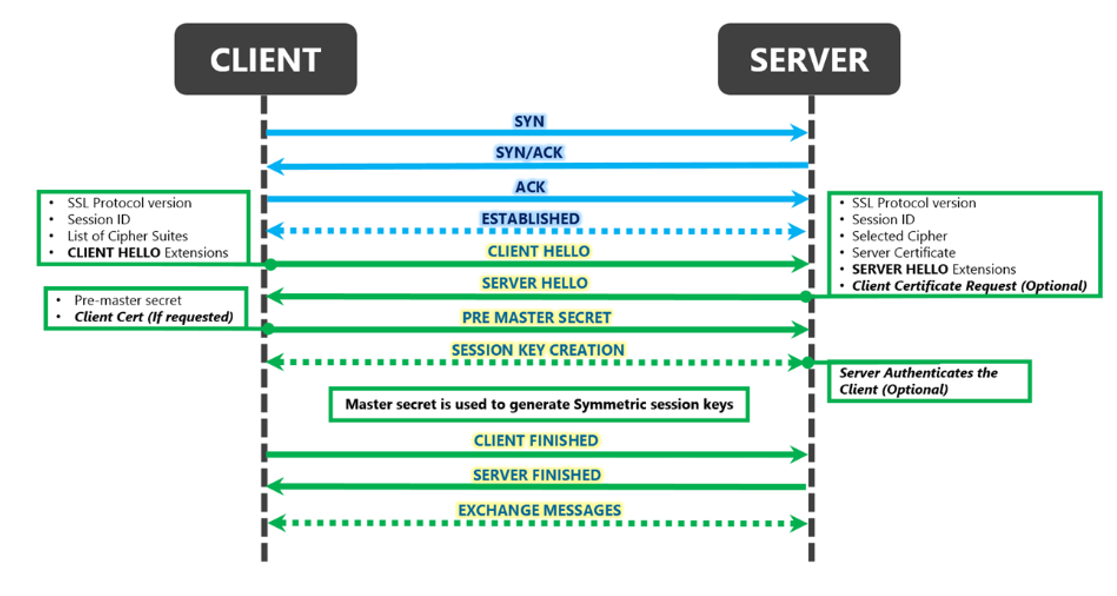 Eva
Adam
Odkazy
RSA (cryptosystem) https://en.wikipedia.org/wiki/RSA_%28cryptosystem%29

PKI https://en.wikipedia.org/wiki/Public_key_infrastructure

Public-key cryptography https://en.wikipedia.org/wiki/Public-key_cryptography

SHA-2 https://en.wikipedia.org/wiki/SHA-2

CBC https://en.wikipedia.org/wiki/CBC-MAC

AES https://en.wikipedia.org/wiki/Advanced_Encryption_Standard
Odkazy
Microsoft Cryptographic Services https://msdn.microsoft.com/en-us/library/92f9ye3s(v=vs.110).aspx

SSL Handshake and HTTPS Bindings on IIS http://blogs.msdn.com/b/kaushal/archive/2013/08/03/ssl-handshake-and-https-bindings-on-iis.aspx

The Transport Layer Security (TLS) Protocol Version 1.2 http://tools.ietf.org/html/rfc5246

Transmission Control Protocol http://tools.ietf.org/html/rfc793

Internet Protocol http://tools.ietf.org/html/rfc791

IP Authentication Header http://tools.ietf.org/html/rfc4302
Odkazy
Security/Server Side TLS https://wiki.mozilla.org/Security/Server_Side_TLS

OpenSSL Ciphers https://www.openssl.org/docs/manmaster/apps/ciphers.html

Black Hat - Hacking  Windows Internals https://www.blackhat.com/presentations/bh-europe-05/BH_EU_05-Cerrudo/BH_EU_05_Cerrudo.pdf
kryptosystémy
Otázky a odpovědi
kryptosystémy
Děkuji za pozornost